МОЯ СЕМЬЯ – ЧТО МОЖЕТ БЫТЬ ДОРОЖЕ                  ВОСПИТАТЕЛИ: Баженова Т.А.                                                      Рочева С.К.
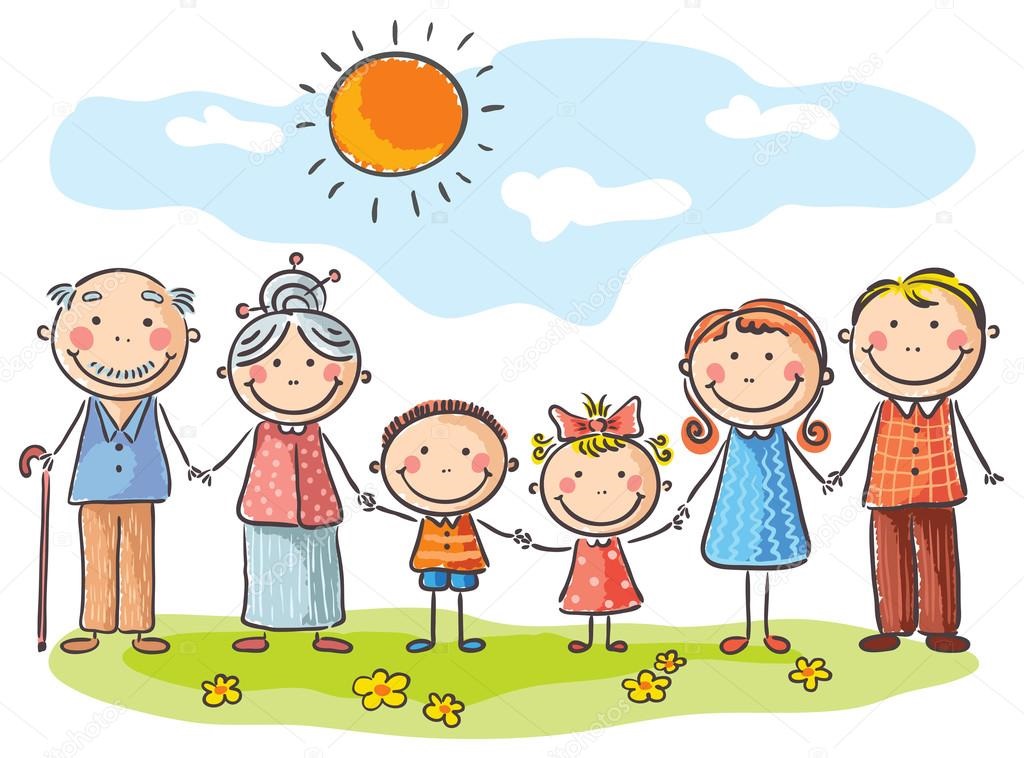 Что такое семья?
Семья-это громкое слово!
Семья-это звонкое слово!
Семья-это слово важное,
Об этом вам скажет каждый.
Семья –это солнце светит,
Семья-это звезды на небе, 
Семья-это все любовь.
Любовь сыновей и отцов,
Любовь дочерей и мам.
В словаре Ожигова НАПИСАНО:

СЕМЬЯ — основанная на браке или кровном родстве малая группа, члены которой связаны общностью быта, взаимной помощью, моральной и правовой ответственностью.
Что такое семья?Семья – это  дом,  где  тепло  и  уют,Где любят тебя и,  конечно же, ждут. Семья  это  те,  без кого  мы не можем, Они нам всех ближе, родней и дороже.Семья - это радость улыбок и встречКоторые     надо   ценить   и    беречь
Народная мудрость 1.Вся   душа   вместе, так   и  душа … на  месте.2.Дерево держится корнями, а человек … семьей.3.За  общим  столом,  еда … вкуснее.4. У кого есть бабушка и дед … тот не ведает бед.5.Семья    сильная... когда   над   ней   крыша одна.6.Семья в куче …  не  страшна  и  туча.7.Мать кормит детей, как земля … людей.8 Не красна изба углами, а красна… пирогами.9.Гни дерево, пока гнется, учи дитя…пока слушается.10.Семья без детей, что … часы без гирьки.11.На что и клад, коли… в семье лад. 13. Семья – это семь Я.
Семейные традиции                 -      это праздники, семейные обеды по выходным, сохранение доверия в семье.
Советы на каждый деньНе жалейте время для детей,Разглядите взрослых в них детей,Престаньте ссориться и злиться, Постарайтесь  с ними подружиться.
Постарайтесь их не упрекатьНаучитесь, слушать, пониматьОбогрейте их своим тепломКрепостью для них пусть будет домВместе с ними пробуйте, ищитеОбо всем на свете говоритеИх всегда незримо поправляйтеИ во всех делах  им помогайтеНаучитесь детям доверять мнение и совет их уважайтеДети- мудрецы! Не забывайте!
ЛЮБИТЕ СВОИХ ДЕТЕЙУВАЖАЙТЕ ИХ МНЕНИЕ, ЖЕЛАНИЕ И ТОГДА ОНИ ОТВЕТЯТ ВАМ ТЕМ ЖЕДРУЖИТЕ С ДЕТЬМИ
Благодарим вас за внимание
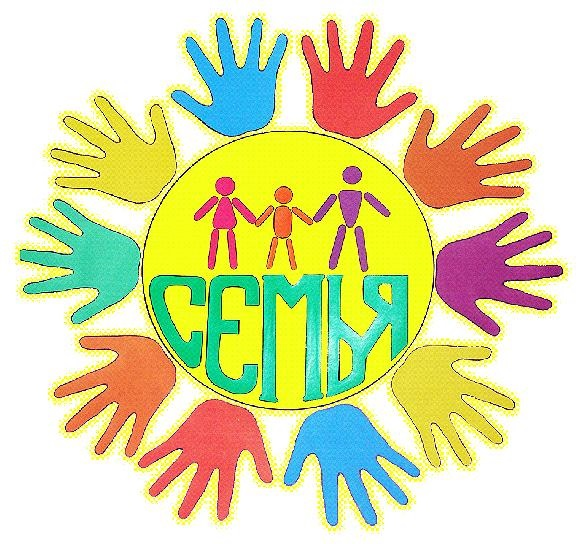